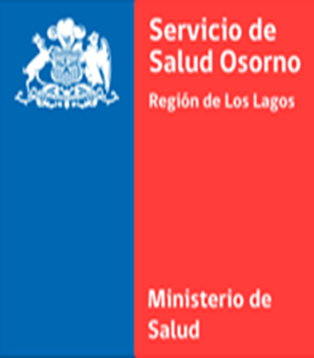 Reunión Comité de Lista de Espera
Jueves  18 de agosto
Subdpto. de Oferta y Demanda/DARA
DEIS
Servicio Salud Osorno
REPORTE MINSAL AL 30 DE JUNIO 2022
PROMEDIO DIAS ESPERA PAÍS =  425
Promedio días de Espera
REPORTE MINSAL AL 30 DE JUNIO 2022
PROMEDIO DIAS ESPERA PAÍS =  677
Promedio días de Espera
REPORTE MINSAL AL 30 DE JUNIO 2022
PROMEDIO DIAS ESPERA PAÍS =  600
En rojo los establecimientos que tienen Resolutividad para Cirugia Menor
Promedio días de Espera
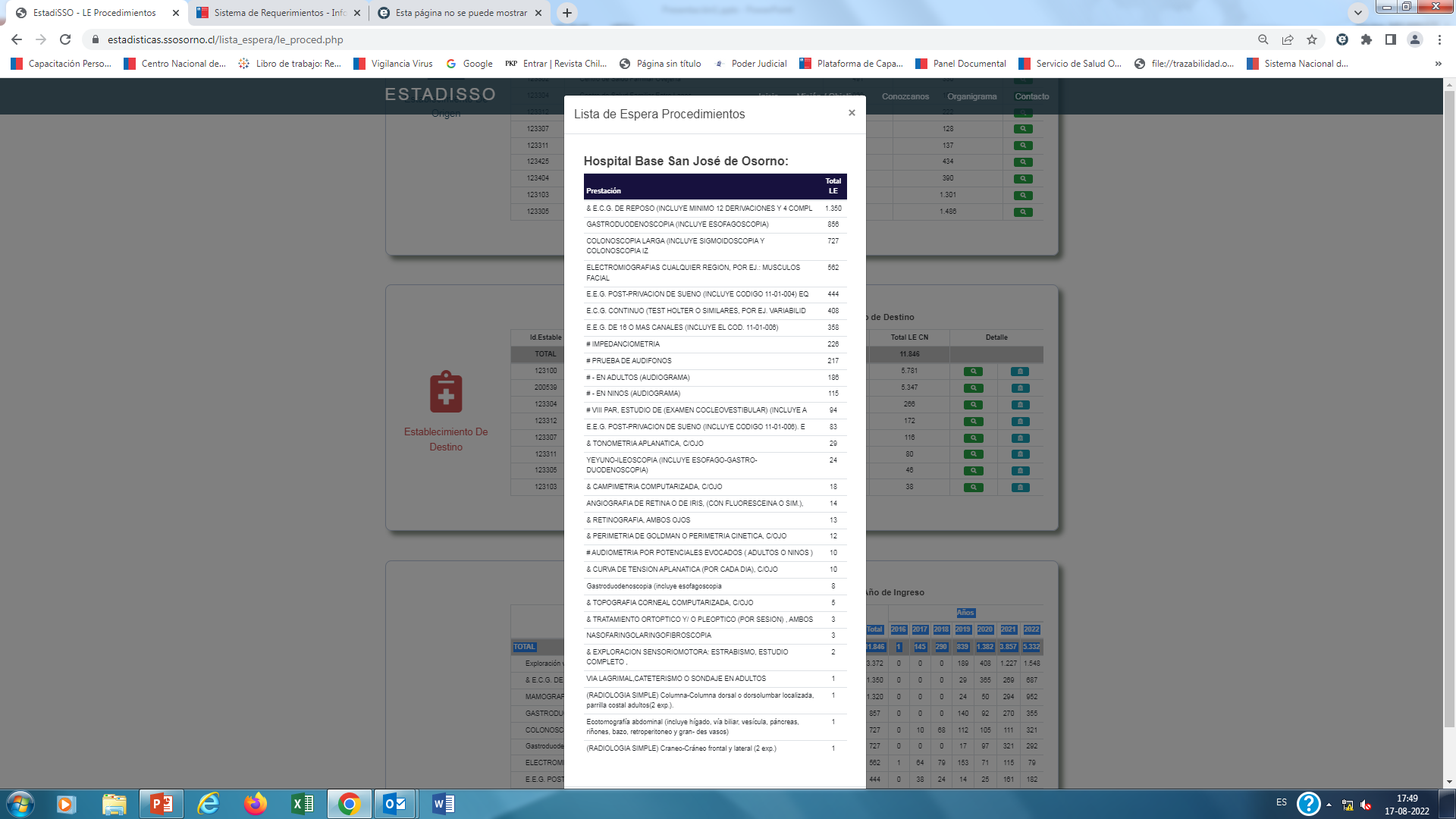 REPORTE MINSAL AL 30 DE JUNIO 2022
En rojo los establecimientos que cuentan con EDA en Programa de Resolutividad
Promedio días de Espera
UAPOs
Estado de situación SIC:
 
San Pablo:
12 casos 2018 egresados de RAYEN. 17 casos 2019 egresados de RAYEN. Falta egreso en SIGTE.
Planilla fue enviada a DEGI para apoyo en carga a SIGTE por errores de la plataforma.
 
Osorno:
10 casos 2019, los cuales tienen plazo de resolución máximo de un mes (Contactabilidad y citación)
 
Puaucho
3 casos 2019 egresados por causal 11 de Rayen, 1 caso 2019 egresado causal 16 de RAYEN y 1 error SIGTE 2017
Planilla fue enviada a DEGI para apoyo en carga a SIGTE por errores de la plataforma.
 
Río Negro
1 caso 2019 error de nombre y RUT no existe, 1 error SIGTE 2017
 
Pto. Octay
3 errores SIGTE 2017
Los 2 casos 2019 egresados RAYEN. Ambos atendidos. Se ha reportado a DEGI  para egreso en reiteradas ocasiones y no ha cambiado estado.
Los 10 casos del 2020 también egresados de RAYEN. También reportado a DEGI para apoyo en carga a SIGTE por errores de la plataforma.
UAPORRINOS
UAPORRINO de Purranque es de carácter provincial y la lista de espera es del HPU
Problemas de gestión administrativa HPU. Se realizó visita y reunión con equipo directivo (SDM) y de gestión en mayo, se capacitó a encargada de registro LE del HPU y aun no hay mejoras.
Inubicables tercer y cuarto corte COMGES
Propuesta de Resolución LEIQ Estrategia MINSAL-FONASA NO GES
Propuesta de Resolución LEIQ Estrategia MINSAL-FONASAGES